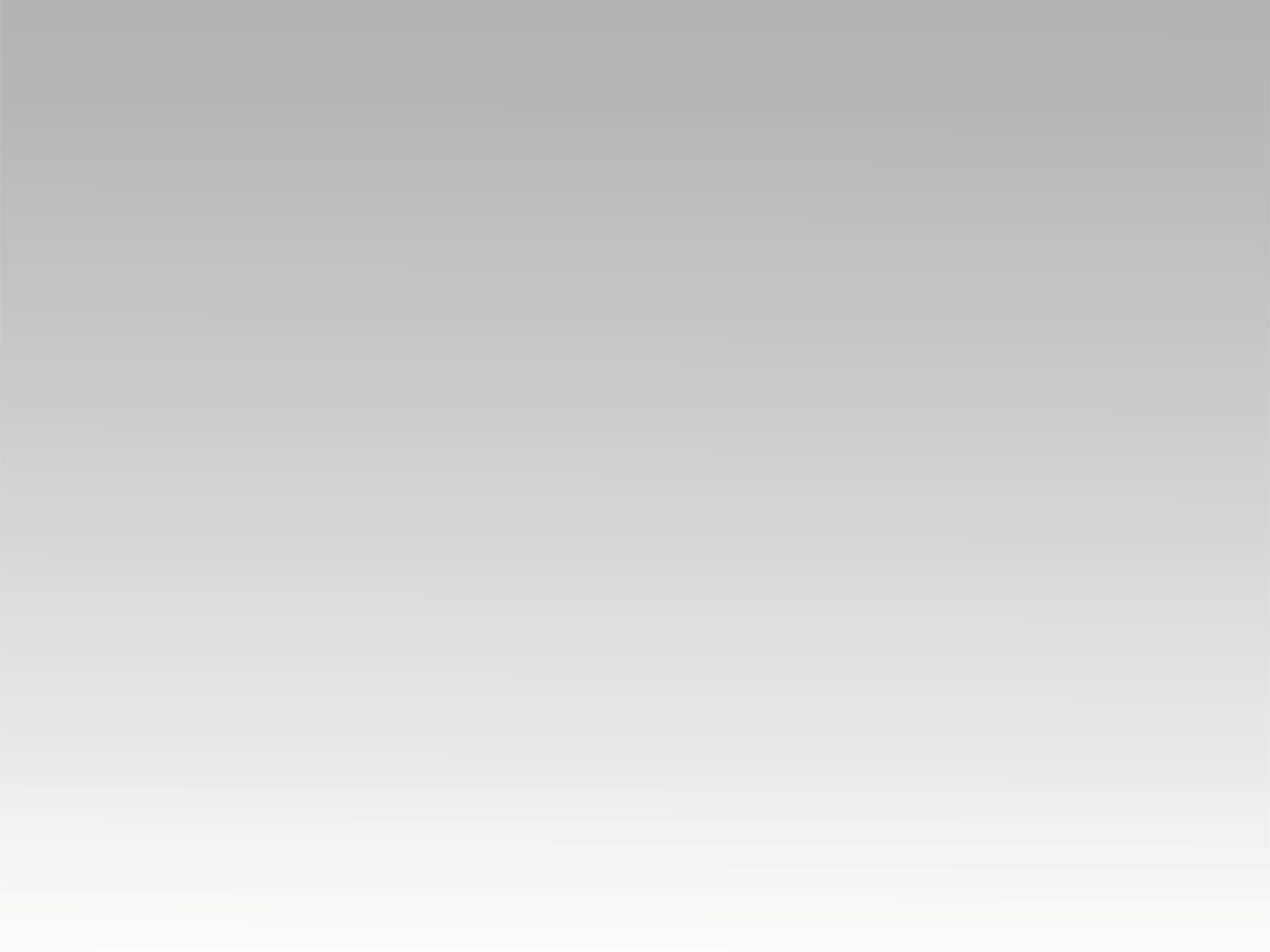 تـرنيــمة
الذي لم يشفق على ابنه
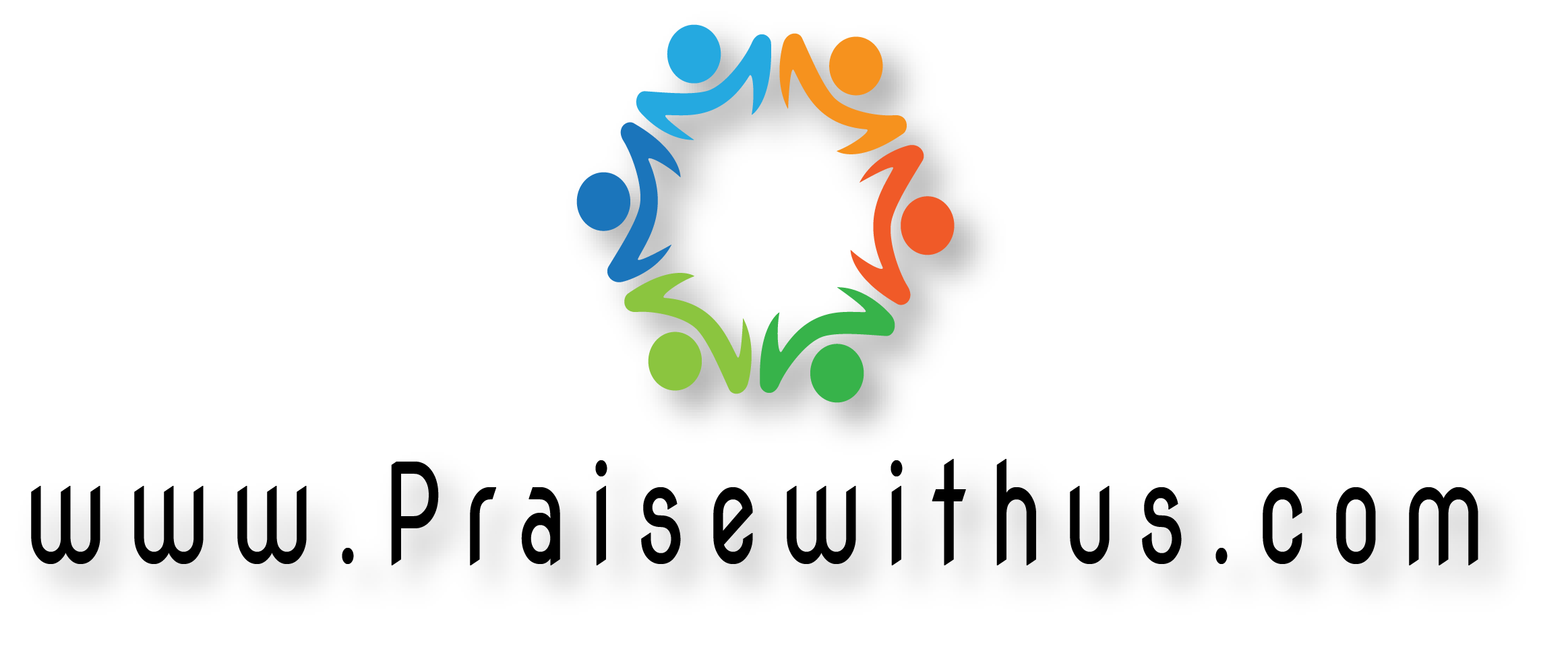 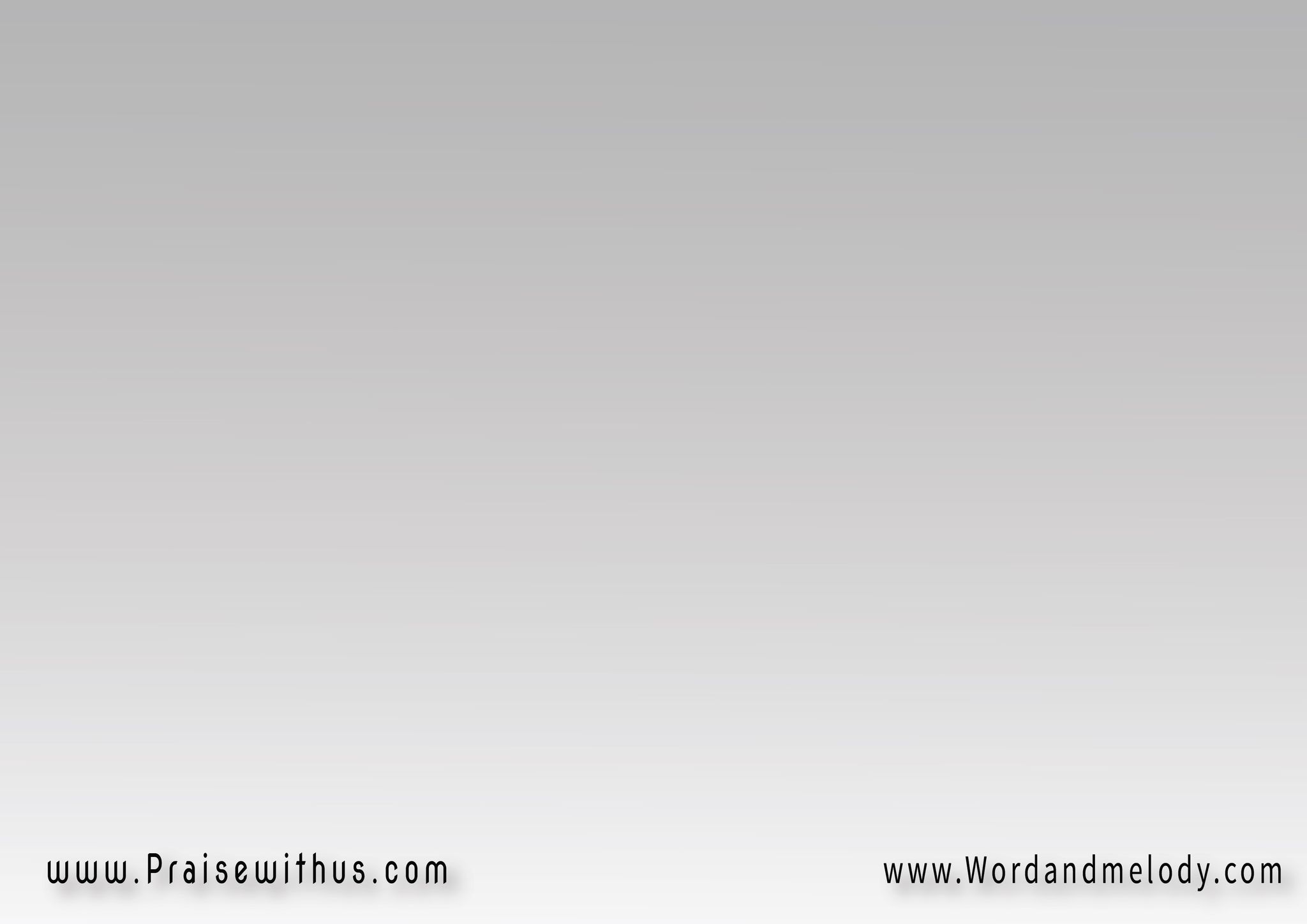 الذي لم يشفق على ابنه
بل بذله لأجلنا 
بذله لأجلنا أجمعين
بل بذله لأجلنا
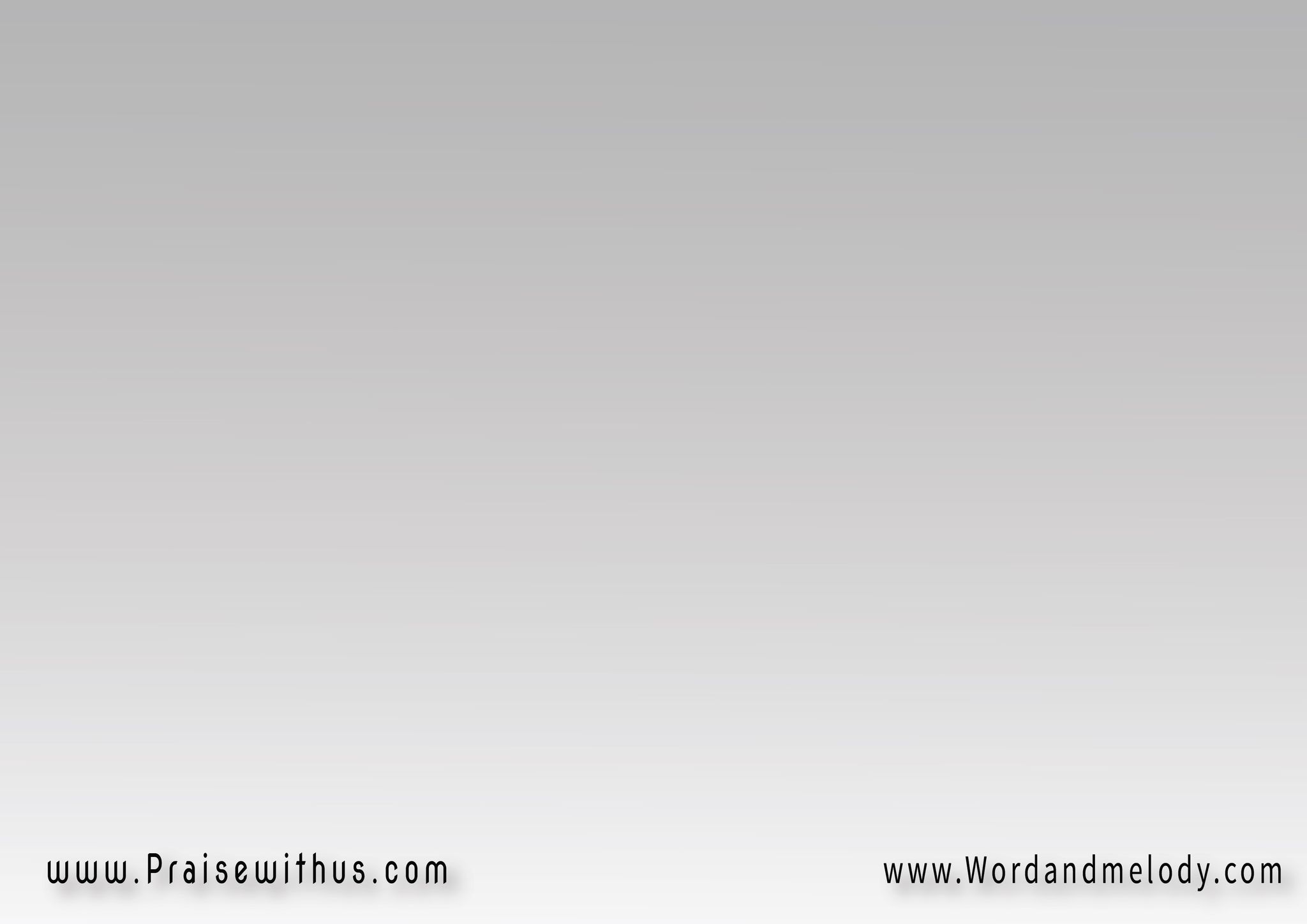 كيف لا يهبنا
كيف لا يهبنا
أيضاً 
معه كــل شيء
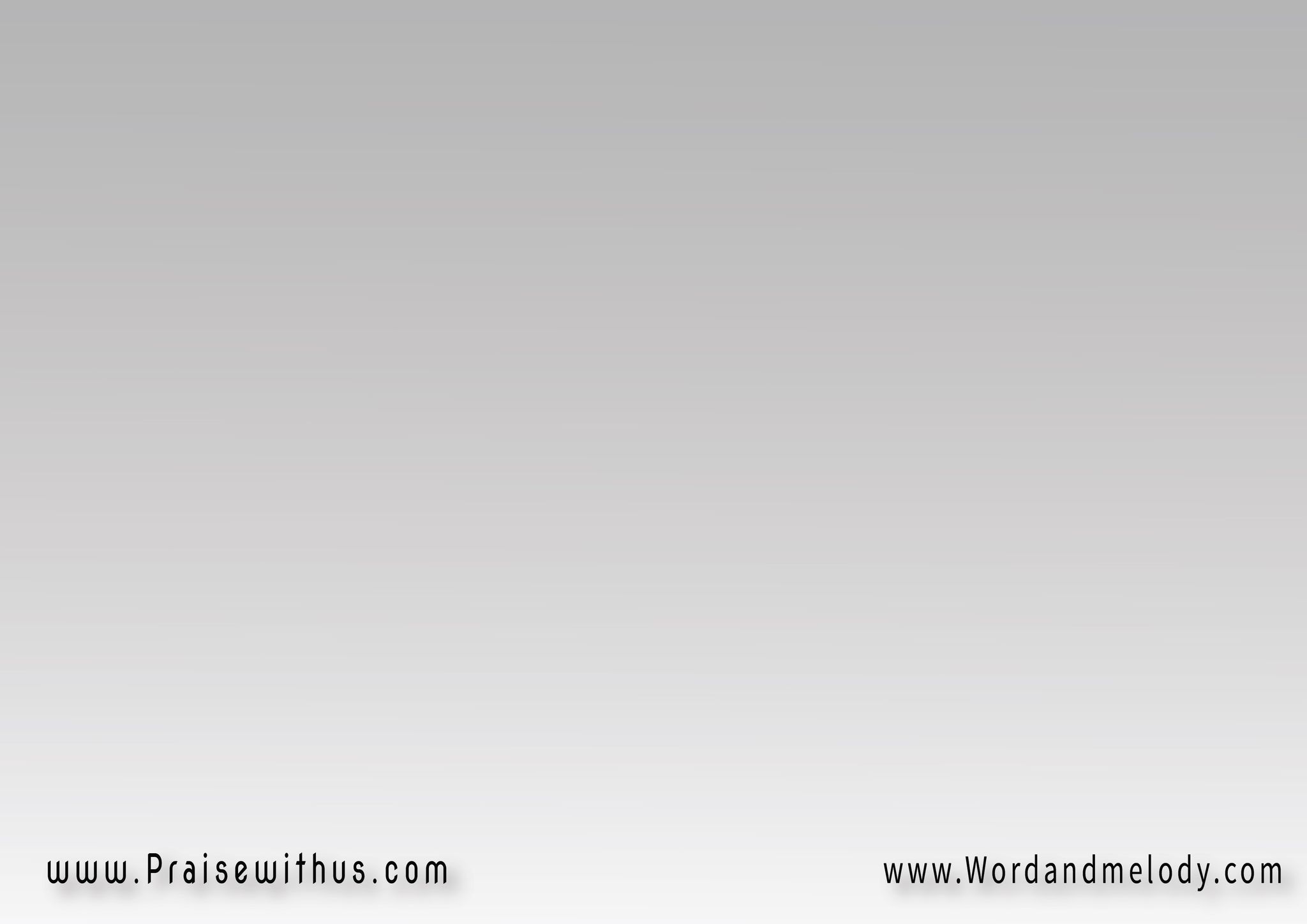 يا أبانا أحزاننا قلبك عندما
رأيت ضعف إيماننا 
عجزنا عن رؤية 
الأيدى القديرة تحملنا
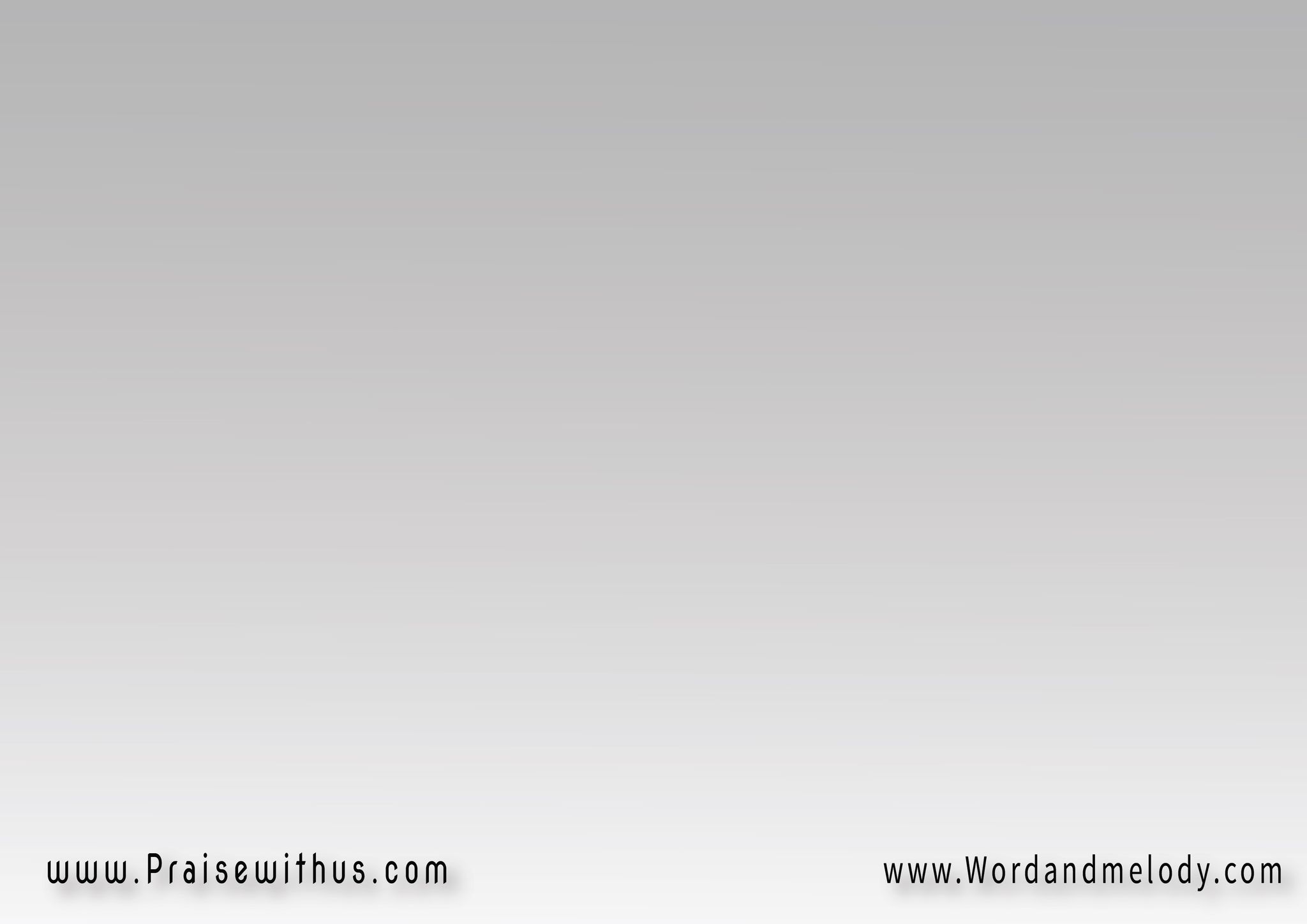 فى السفينة كان إبنك وسطنا
روعتنا أصوات ريح هائجة
ميلت حياتنا يمنة يســـرة
فإذ بنا نصرخ في رعدة
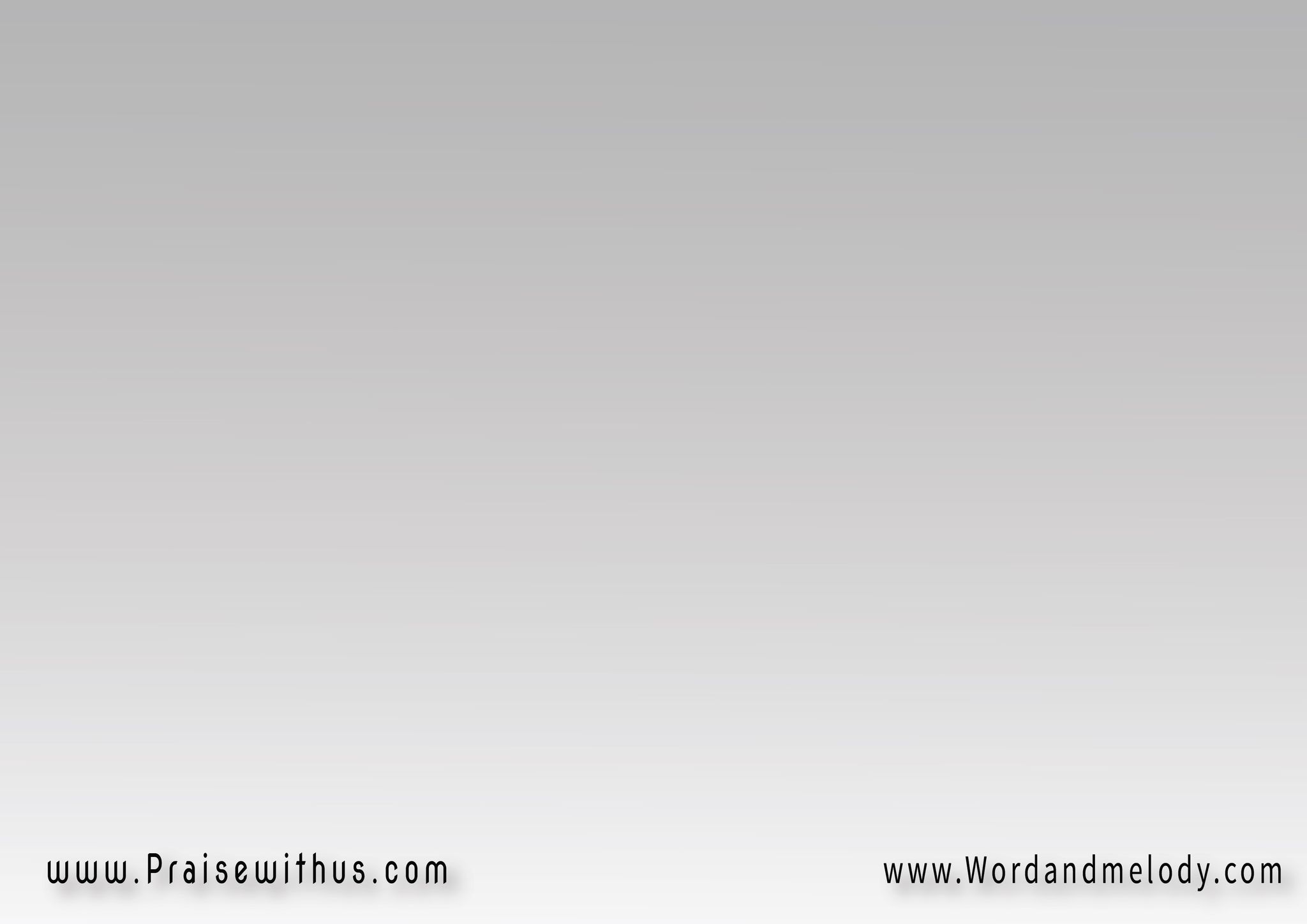 وإذ به يهدئ العواصف
يريحنا يمشينا 
فوق الماء يعبر بنـــا
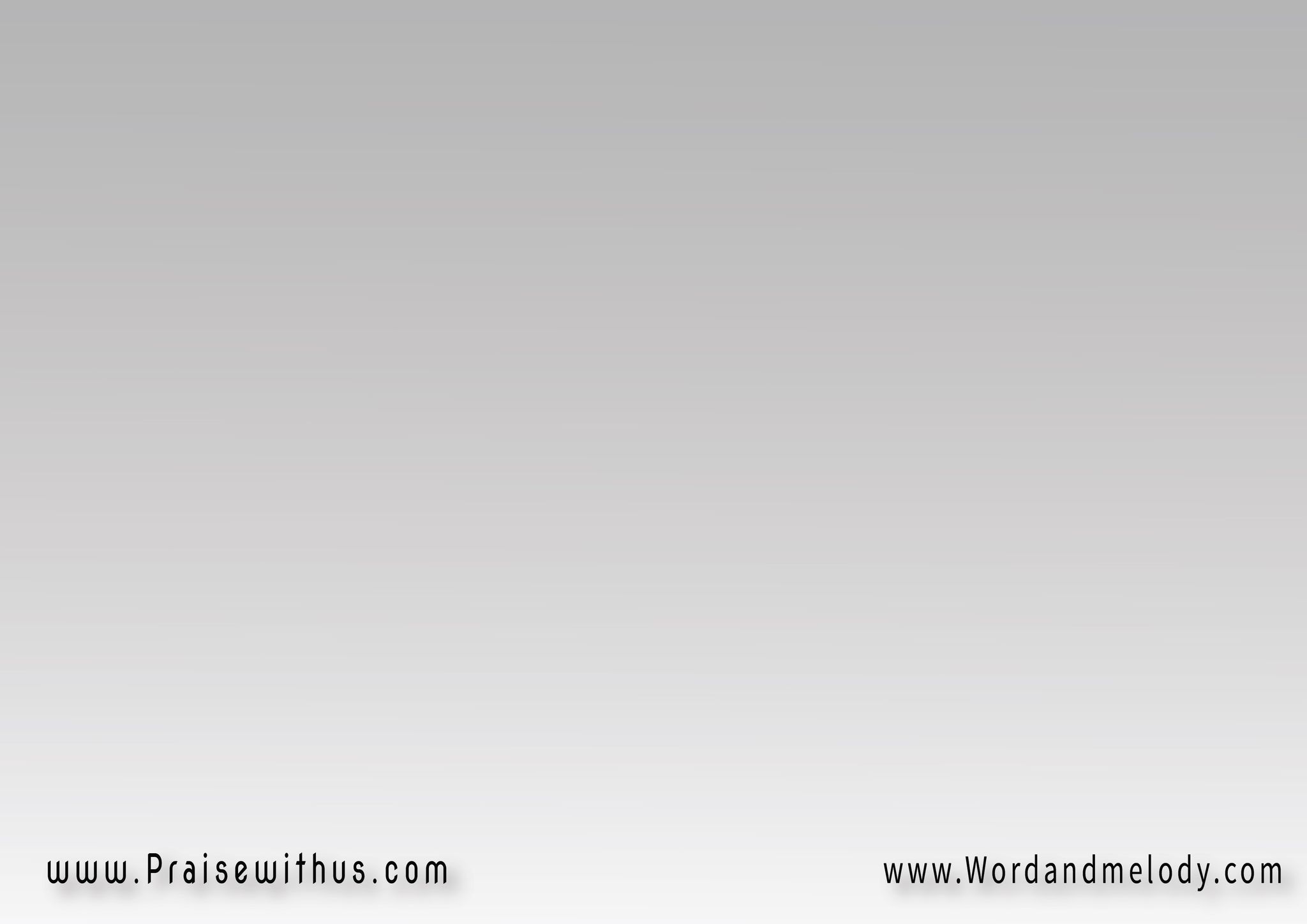 ونسمع صوته مؤنباً 
على قلة الإيمان
ونراه فوق الصليب 
ليرفع الأحزان..فنـذكر
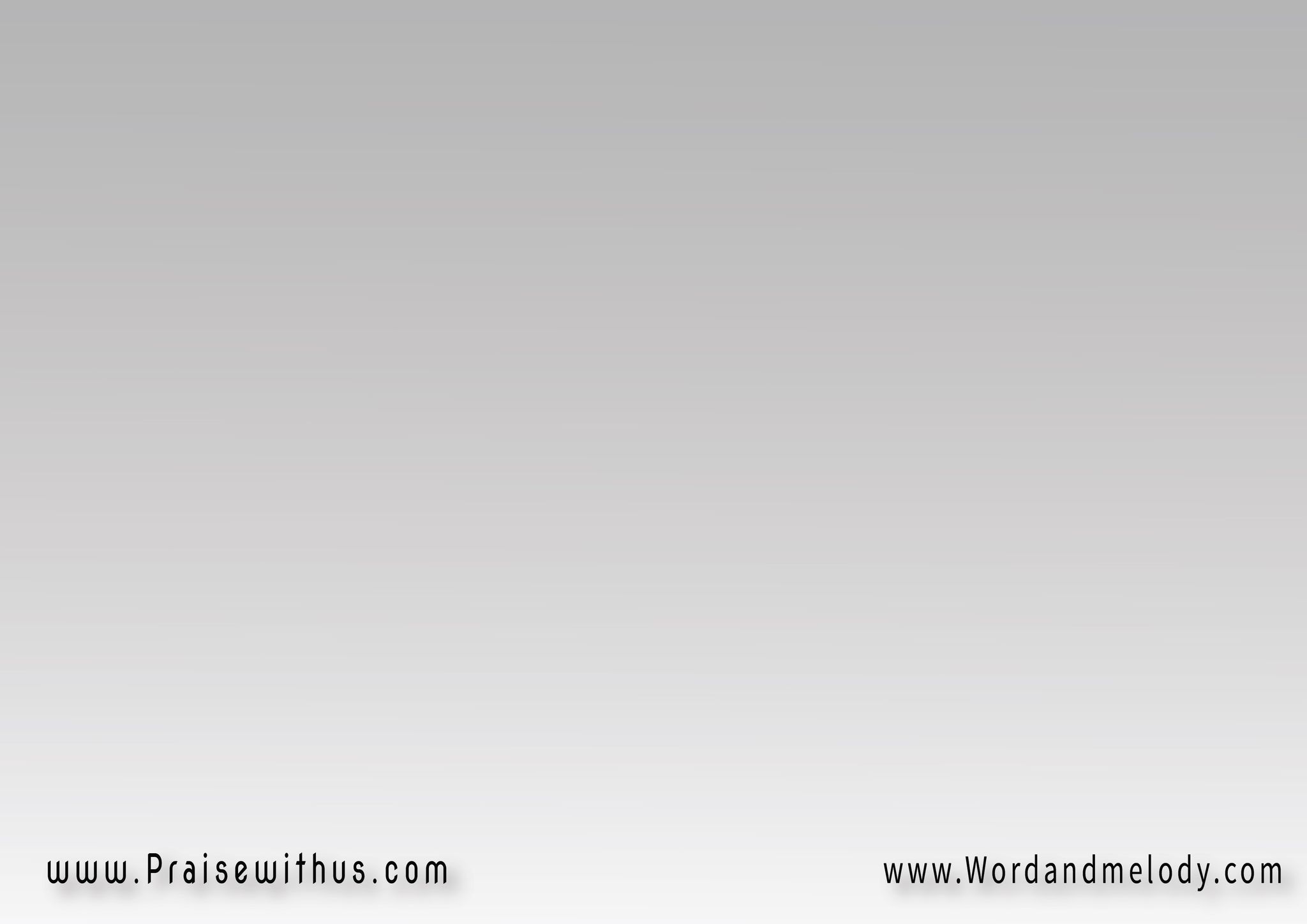 يا فادينا كم 
نذكر يوماً به
أشبعت بالخبز 
الجموع يا يســـوع
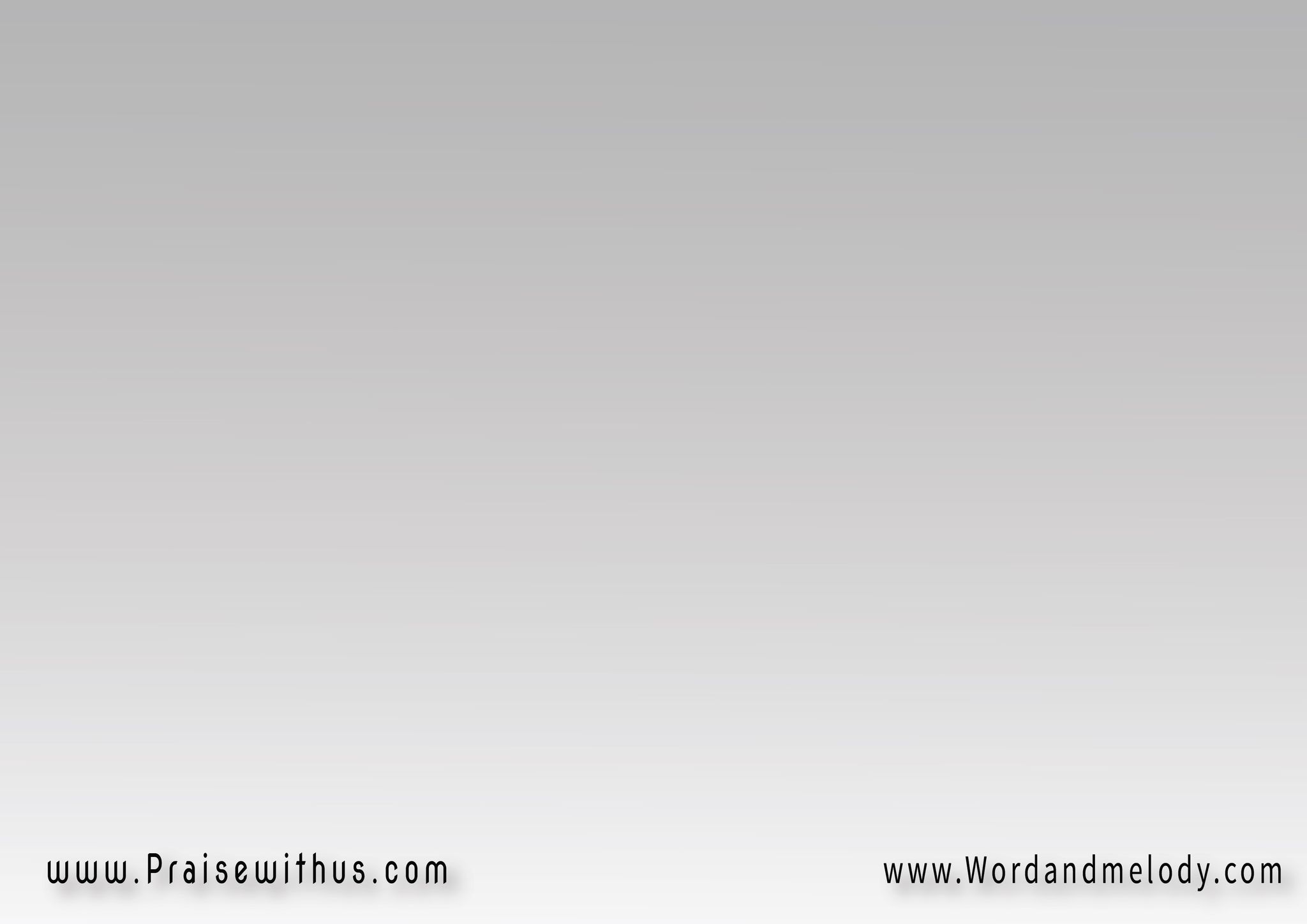 أطعمت جمعاً 
كان للخبز يجوع
ورغم ذلك بالغد نرتبك
كأننا نحيا هنا دون معيـن
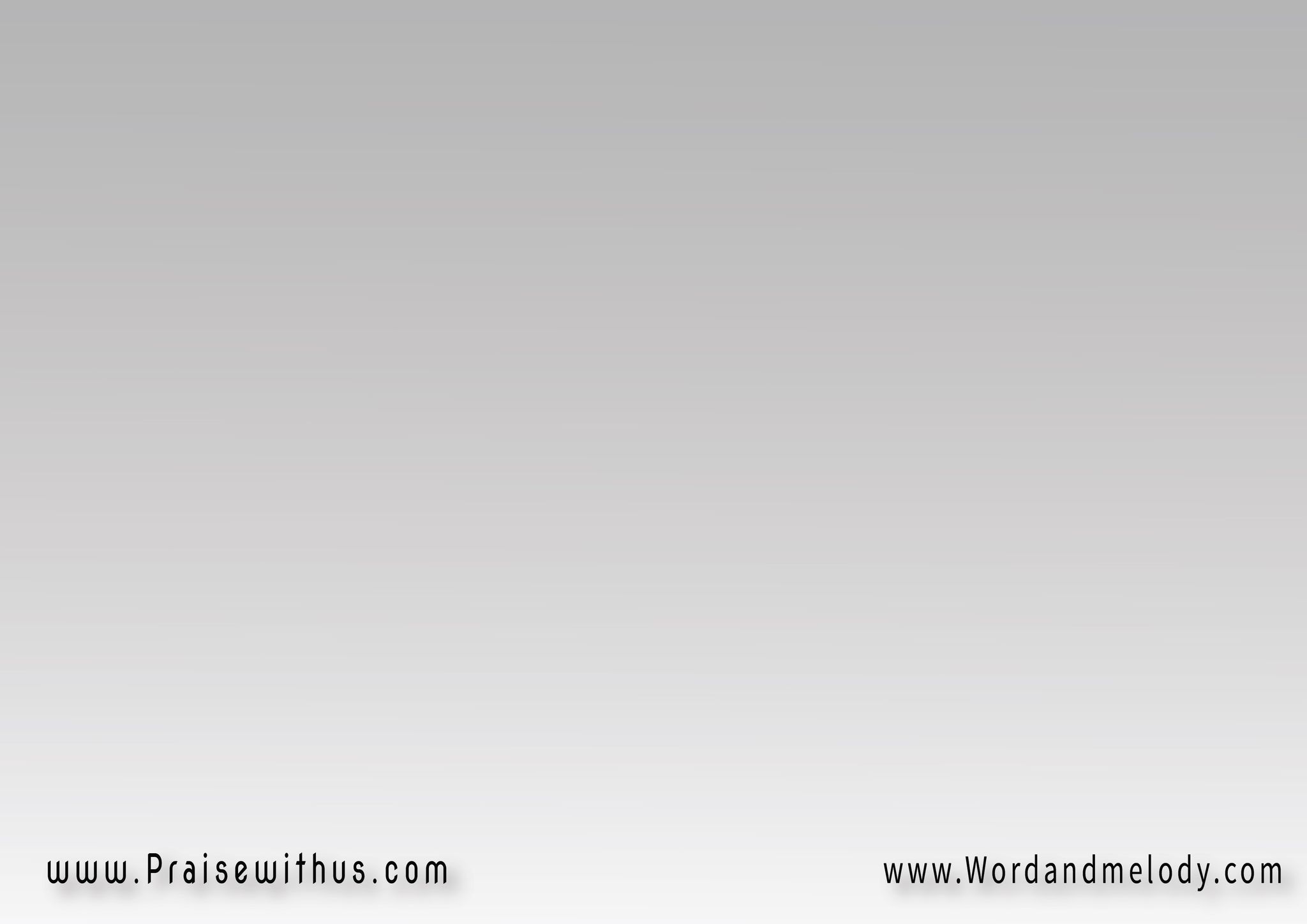 نركض خلف بخار زائل باطل
فإذ بنا نصرخ فى حاجـــــة
وإذ بك تسدد حاجتنا
تشبعنا..تغني بخيرك
يســـــوع عمــــــرنا
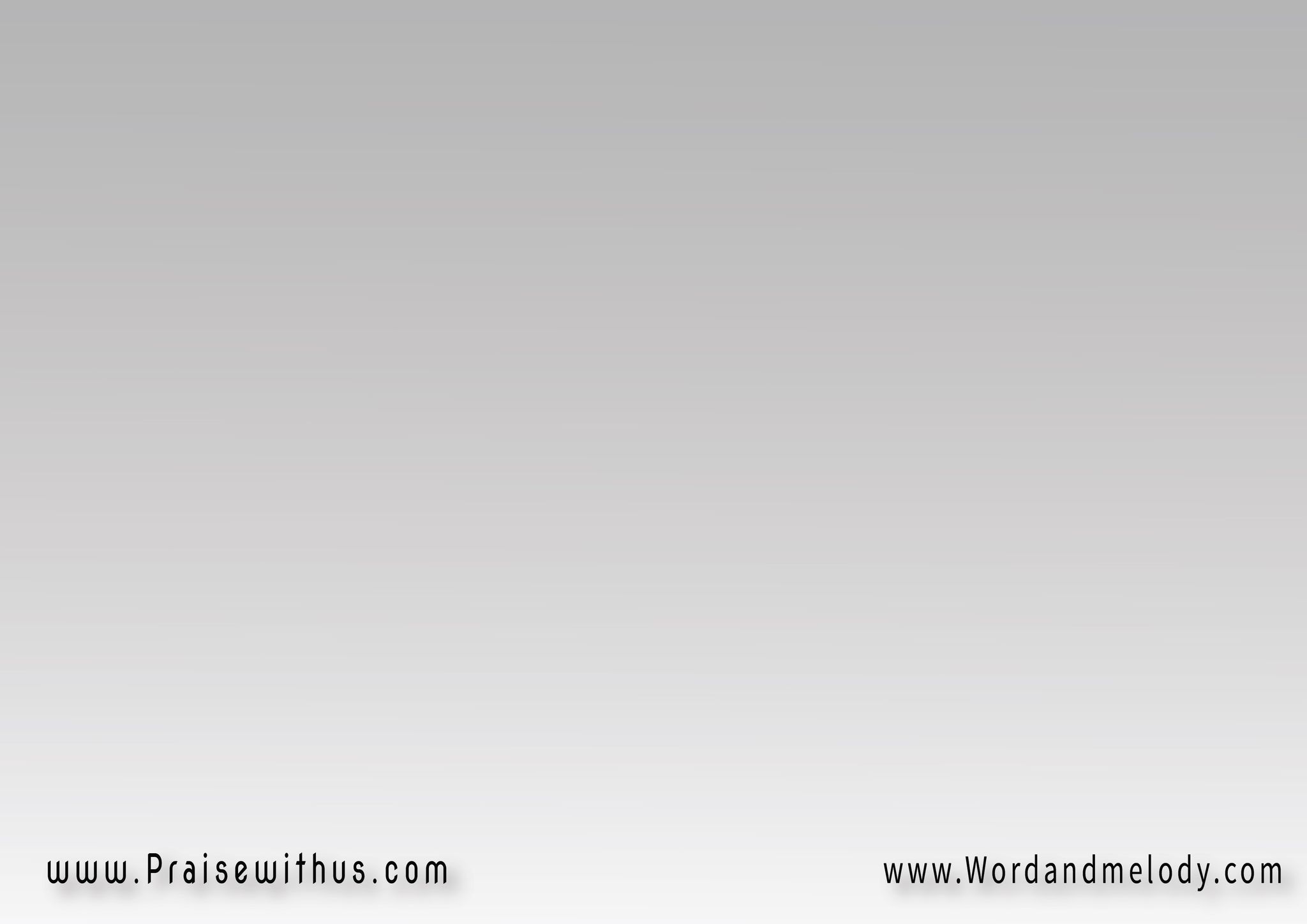 ونسمع صوتك مؤنباً
على قلة الإيمان
ونراك فوق الصليب
لترفع الأحزان فنـذكـــر
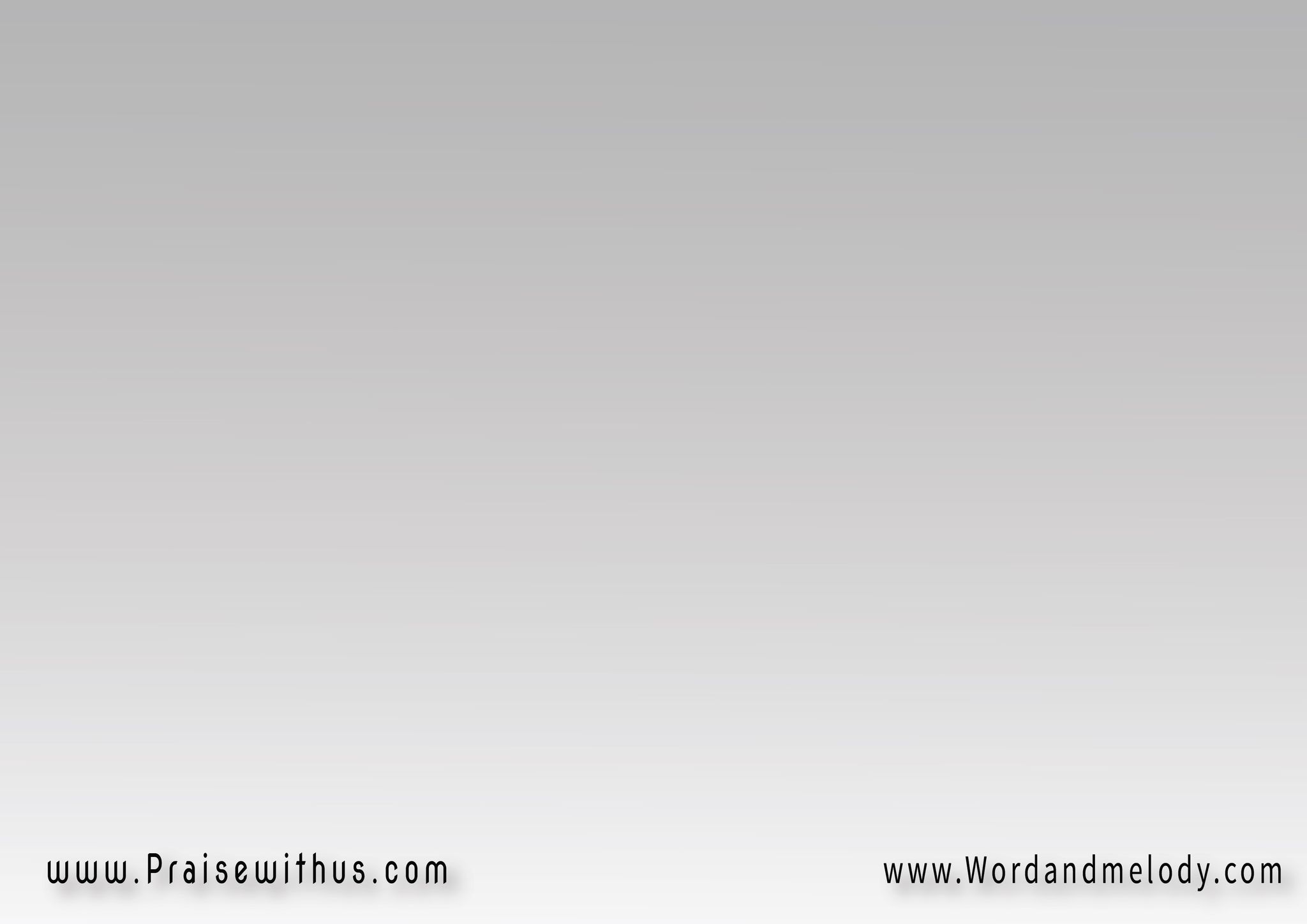 الذي لم يشفق على ابنه
بل بذله لأجلنا 
بذله لأجلنا أجمعين
بل بذله لأجلنا
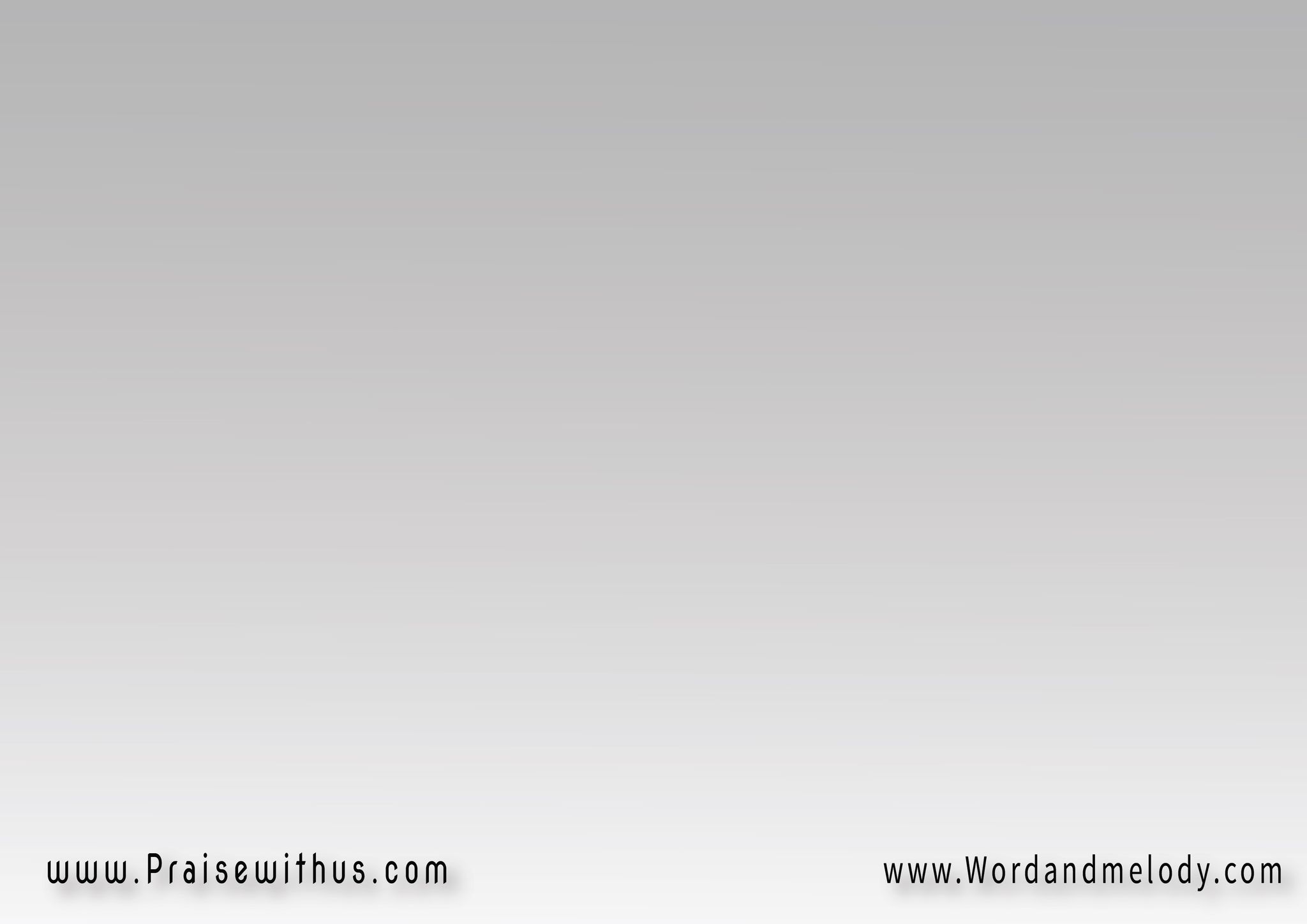 كيف لا يهبنا
كيف لا يهبنا
أيضاً 
معه كــل شيء
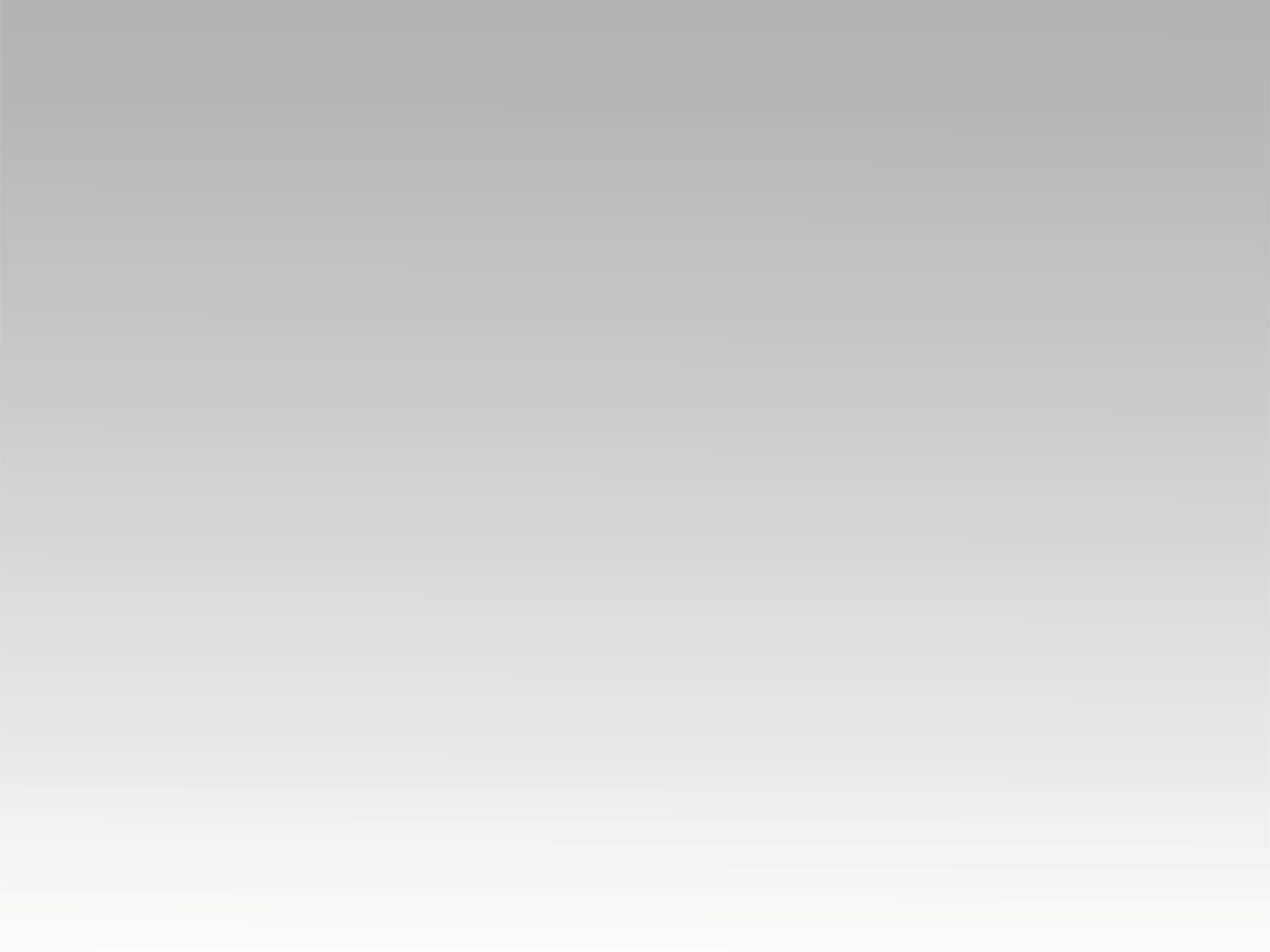 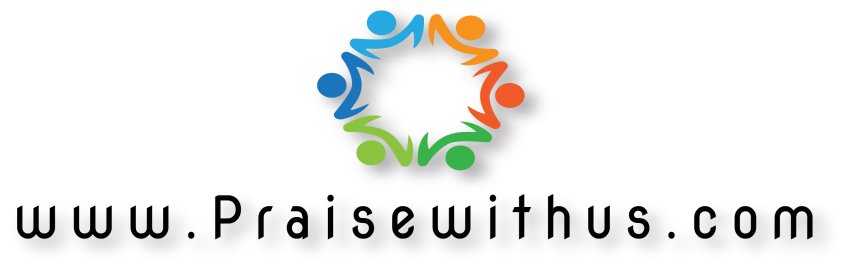